Adatbázisrendszerek elméleti alapjai7. előadás
Osztott adatbázisok lekérdezése
Osztott adatbázisok lekérdezése
Lekérdezések optimalizálása osztott adatbázisokban
Aciklikus hipergráf
GYO-redukció
Félig-összekapcsolások szerepe
Félig-összekapcsolásos program
Teljes redukáló 
Jóldefiniáltság
7. előadás
2
Lekérdezések optimalizálása osztott adatbázisokban
Költség: átvitt adatok mennyisége (mérete)
Relációk részekre bontása (fragmentálás):
Logikai relációk: részekből U és ⋈     műveletekkel állíthatók elő
Fizikai relációk: a logikai relációk adatbázisban tárolt töredékei (fragments)
R = R1 ⋈ … ⋈ Rn , Ri vertikális töredékek
R = R1 U … U Rn, Ri horizontális töredékek
7. előadás
3
Lekérdezések optimalizálása osztott adatbázisokban
A töredékek állhatnak további logikai relációkból stb.
A töredékek különböző csomópontokon helyezkednek el
Példa: BANK
	Számlák (fiók, szszám, egyenleg)Hitelek (fiók, hszám, összeg)Tulaj (szszám, ünév)Tartozik (hszám, ünév)Ügyfelek (ünév, cím)
7. előadás
4
Lekérdezések optimalizálása osztott adatbázisokban
A fiókok saját számláikat tartják nyílván → ált. nincs szükség hálózati adatforgalomra
számlák és hitelek horizontális felbontása:
Számlák = Számlákf1 U … U Számlákfn
Hitelek = Hitelekf1 U … U Hitelekfn
f1,…,fn lehetséges fiókok
Tulaj = UTulajfiTartozik = UTartozikfi
R = Tulaj ⋈ Ügyfelek = (UTulajfi) ⋈ Ügyfelek
R logikai, vertikális felbontás
7. előadás
5
Töredékre vonatkozó lekérdezések
Naív módszer: töredékekre vonatkozó kifejezésekre rel. algebrai optimilaizáció
Módostás őrfeltételek segítésgével:
Horizontális töredék: Hitelekfi = σfiók = fi(Hitelek) miatt: σfiók = fi(Hitelekfi) = Hitelekfi
Őrfeltétel: azonosan igaz a töredékre (fiók = fi)
Feltehető, hogy minden logikai és fizikai relációnak (R) van g őrfeltétele, azaz σg(R) 
Töredékeket őrfeltétellel írjuk fel
Ha a kiválasztások lejjebbvitelénél g-nek ellentmond a feltétel, akkor kihagyjuk g-t.
7. előadás
6
Példa: ügyfelek akiknek 1. fiókban van számlájuk, melynekegyenlege >1000
Fiókók: {1,2,3}
R(fiókok, szszám, egyenleg, ünév) = R1U R2U R3
Logikai reláció
Ri= Számláki  ⋈ Tulaji, i = 1,2,3
Ri-k őrfeltétele fiók = i
Q = σfiók = 1⋀ egyenleg > 1000(R) = σ(R1U R2U R3) = σfiók = 1⋀ egyenleg > 1000(σfiók=1(számlák1 ⋈ tulaj1) U σfiók=2(számlák2 ⋈ tulaj2) U σfiók=3(számlák3 ⋈ tulaj3))
7. előadás
7
Példa: őrfeltétel
7. előadás
8
Példa: őrfeltétel
7. előadás
9
Példa: őrfeltétel
σfiók = 1⋀ fiók = 2  → ellentmondás
→ U-ból 1 művelet: U-t eltávolítjuk
→ σegyenleg > 1000-t levisszük
→ őrfeltétellel triviálisan teljesül, elhagyjuk
Marad:				→ Egy csomópontban értékelhető
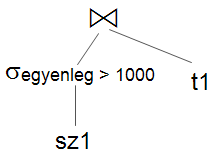 7. előadás
10
Logikai relációk módosítása
Beszúrás (ha a töredékek között van logikai akkor rekurzívan)
R = R1 ⋈ … ⋈ Rninsert into R: ∀i-re insert t[Ri] into Ri
R = R1 U … U Rninsert into R:Keressünk olyan Ri-t, amelyek kielégítik az őrfeltételeket.ha nincs ilyen: nem lehet beszúrniha több ilyen van: azt az i-t válasszuk ahol kiadtuk az insert utasítást (helyi műveletek előnye)
7. előadás
11
Logikai relációk módosítása
Törlés
R = R1 U … U Rn delete t from R: ∀i-re delete t from Ri
R = R1 ⋈ … ⋈ Rn delete t from R:
Probléma: t[Ri] más sorhoz is tartozhat
Megoldás: sorazonosítók beszúrásánál: R          = 	        R1    ⋈   …   ⋈   Rn 
Így: delete (t, at) from R: " i-re delete (t[Ri], at) from Ri 
	((t, at) többször is szerepelhet R-ben, ekkor (t[Ri], at)-ből is több lehet Ri-ben)
7. előadás
12
Aciklikus hipergráfok
Ötlet: fa aciklikus – leveleket mindig letépve végül nem marad semmi
Def.: E, F hiperélek.E fül F miatt, ha E-F csúcsai nem szerepelnek más hiperélben csak E-ben.

K és L fül, I fül:
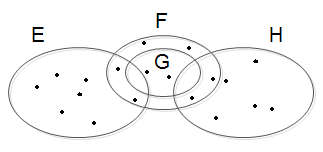 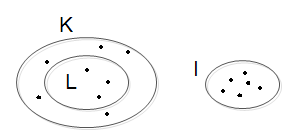 7. előadás
13
Aciklikus hipergráfok
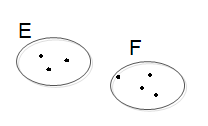 Speciális eset:

Def.: Hipergráf aciklikus, ha mindig füleket eltávolítva nem marad hiperél. Ciklikus, ha nem aciklikus.
Füllevágás: GYO-redukció:
Graham-Yu-Ozsoyoglu [1979]
Kell: egyértelműség
7. előadás
14
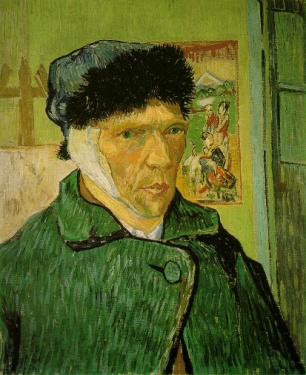 GYO-redukció
Tétel: Aciklikusság nem függ afüllevágás sorrendjétől.
Bizonyítás:
Elég: ha egy fület nem vágunk le, akkor továbbra is fül marad, tehát később még levághatom.
Legyen E1 fül E2 miatt.
Ha nem E2-t vágjuk le, akkor E1-E2 csúcsai továbbra is csak E1-ben szerepelhetnek, tehát E1 fül marad.
Ha E2 fül E3 miatt és E2-t levágjuk:
Elég lenne: E1-E3 ⊆ E1-E2, mert, akkor E1 fül lesz E3 miatt.
Indirekten: NÎ E1-E3                  NÏ E1-E2  → NÎ E1∩E2 →NÎ E2-E3, de NÎ E1 is, de akkor E2 nem lehetne fül E3 miatt
7. előadás
15
Példák
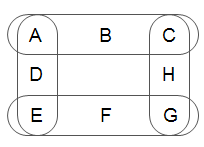 Ciklikus, mert nincs füle:

FG fül GE-reGE fül ADE-reAB fül ABD miattADE fül ABD miattABD 1 hiperél, eltávolíthatóciklikus

ABC, CDE, EFA körút,mégis aciklikusABC fül ACE miattCDE, EFA …EFA marad, ami eltávolítható
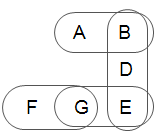 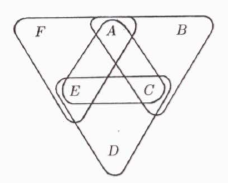 7. előadás
16
Átviteli költség csökkentésefélig-összekapcsolásokkal
R ⋈ S egy csomóponton van:
Nem érdemes a Wong-Youssefi algoritmusban ⋉-t használni (eliminációs lépés)
Közel egyforma rekordméretet feltételezünk a különböző relációkon
n sor átmeneti költsége legyen: c0 + n	
R           S 	vagy    TR + c0  	 R ⋈ S egyik helyen kell előállítani.R           STS + c0, azaz c0 + min (TR, TS)
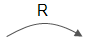 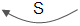 7. előadás
17
Átviteli költség csökkentésefélig-összekapcsolásokkal
Félig-összekapcsolással:R           S  ΠR∩S(S)                           		R ⋈ S = (R ⋉ S) ⋈ S
Költsége: T’S = │ΠR∩S(S) │ esetén 2c0 + min (T’S+T”R , T’R+T”S) T’R = │ΠR∩S(R) │  T”S = │ S ⋉ R │  T”R = │R ⋉ S │
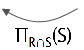 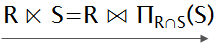 7. előadás
18
Átviteli költség csökkentésefélig-összekapcsolásokkal
Mikor jobb?Ha c0 + min (T’S+T”R , T’R +T”S) < min (TR, TS)
Ha c0 fix költség nem nagy még kevés rekord átviteli költséghez képest sem. C0 « n
Ha R,S nagyjából egyforma méretű
T’S,T”S  « TS  (vagy ugyanez R-re)
Több tábla esetén tovább javul a költség, mivel egyre több fityegő sor keletkezhet. A félig-összekapcsolások kiszűrik a fityegő sorokat.
7. előadás
19
Félig-összekapcsolásos program
R = R1 ⋈ … ⋈ Rk
Ri = Ri ⋉ Rj
Def.: Félig-összekapcsolásos program:
⋉ lépések
Példa:
7. előadás
20
Félig-összekapcsolásos program
AB ⋈ BC ⋈ CD 	Mely függő sorok esnek ki?AB := AB ⋉ BC	(2,6), (4,8)BC := BC ⋉ CD	(3,6), (4,8)CD := CD ⋉ BC	(1,2), (3,6)
AB ⋈ BC ⋈ CD = (1,2,4,8)
AB, BC, CD mindegyikében még maradt fityegő sor, nevezetesen a (2,4)
Cél: minél több, lehetőleg az összes fityegő sor eltűntetése, mivel felesleges fityegő sorokat nem akarunk a ⋉-nál a hálózaton továbbítani
7. előadás
21
Teljes redukció
Def.: Ri reláció redukált R1, …, Rk  -ra nézve, ha nincs fityegő sora, azaz Ri = ΠRi(R1 ⋈ … ⋈ Rk)
(a vetületben Ri sémájának attribútumai szerepelnek.)
Félig-összekapcsolásos program teljes redukáló R1, …, Rk , ha a program végrehajtása után minden Ri redukált. (független az Ri-k előfordulásától)
7. előadás
22
Példa
BC := BC ⋉ ABCD := CD ⋉ BCBC := BC ⋉ CD AB := AB ⋉ BCTeljes redukció.
Tétel miatt jó lesz teljes előfordulásra.
7. előadás
23
Példa: nincs mindig teljes redukáló
Minden szimbólum különböző érték



	

AB ⋈ BC ⋈ AC = 0 → minden sor fityegő, mindent el kellene távolítani ⋉ segítségével.
7. előadás
24
Példa: nincs mindig teljes redukáló
⋉-program:
AB := AB ⋉ AC 	(a1,b1) kiesikBC := BC ⋉ AB		(b1,c1) kiesik AC := AC ⋉ BC		(a2,c1) kiesik 
―‖― 			2. sorok esnek ki
Indukcióval belátható, hogy bármilyen ⋉-program i. lépése után csak olyan sorok törlődhetnek, amelyekben:
n-i+1 ≤ az egyik tag indexe ≤ i
7. előadás
25
Példa: nincs mindig teljes redukáló
Legyen egy ⋉-program
k utasítás
Legyen n = 2k + 2
Ekkor:
k. lépés után:
(ak+1,bk+1) AB-ből nem törlődhet
(bk+1,ck+1) BC-ből nem törlődhet
(ak+2,ck+1) AC-ből nem törlődhet
7. előadás
26
Példa: nincs mindig teljes redukáló
⇒ ∄ teljes redukáló, mert a lépésszám függ a kimenet értékétől
7. előadás
27
Példa: nincs mindig teljes redukáló
⇒ ∄ teljes redukáló, mert a lépésszám függ a kimenet értékétől

Legyen AC-ben (an+2,cn)  helyett (a1,cn)
Ekkor:
AB ⋈ BC ⋈ AC = 0
Viszont a ⋉-k nem törölhetnek egy sort sem!
7. előadás
28
Teljes redukáló létezése
Tétel: R1 ⋈ … ⋈ Rk – nak ∃ teljes redukáló ⋉-programja ⇔ ha a hipergráfja aciklikus.
Bizonyítás (⇒):
Ciklikus ⇒ ∄ teljes redukáló:
Előző példát kell általánosítani.
7. előadás
29
Teljes redukáló létezése – bizonyítás folytatása
Bizonyítás (⇐):
k = 1:	üres program teljes redukáló
k > 1 és G aciklikus ⇒ ∃ S fül T-re
G-ből hagyjuk el S-T csúcsokat és S-t:a kapott K aciklikus ⇒ ∃ teljes redukálója.
T := T ⋉ SK teljes redukálója        teljes redukálója G-nek, 			        →  mivel nem marad benne S := S ⋉ T		    fityegő sor 
s ∈ S esetén s-hez kapcsolható t ∈ T. Indukció miatt t-hez K minden relációjából kapcsolható sor			 ⇒ s nem fityegő.
7. előadás
30
Teljes redukáló létezése – bizonyítás folytatása
Bizonyítás (⇐):
Elég: K-ban nem fityeg ⇒ G-ben fityeg
T := T ⋉ S miatt minden t ∈ T sor S beli s-hez és indukció miatt K többi relációjával valamelyik sorhoz kapcsolható.
K bármely relációjának u sorához van a többi relációban hozzákapcsolható sor, ezek között T-beli sor is szerepel, amihez S-beli sor kapcsolható, így u nem fityegő sor.
7. előadás
31
Példa
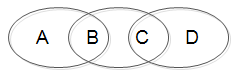 AB fül BC-re

BC fül CD-re

CD egy él
nincs utasítás
7. előadás
32